BCIC Meeting
November 2014
Welcome
Introductions
Overview of Agenda
Updates
Part 154
Update and News
November 2014
SED News
Revised guidance about the CDOS Credential has changed the way that exiting students will be labeled. They will be counted as “high school completers.”
Unaccompanied immigrants
Students in temporary housing
SED is currently working to incorporate the performance of students who take the Algebra Regents instead of Grade 8
Legislative News
Smart Schools Passage
Enduring purchases
Deeper Learning; 21C and PBL
ProfessionalPractice
Standards
Data
Culture
ITD
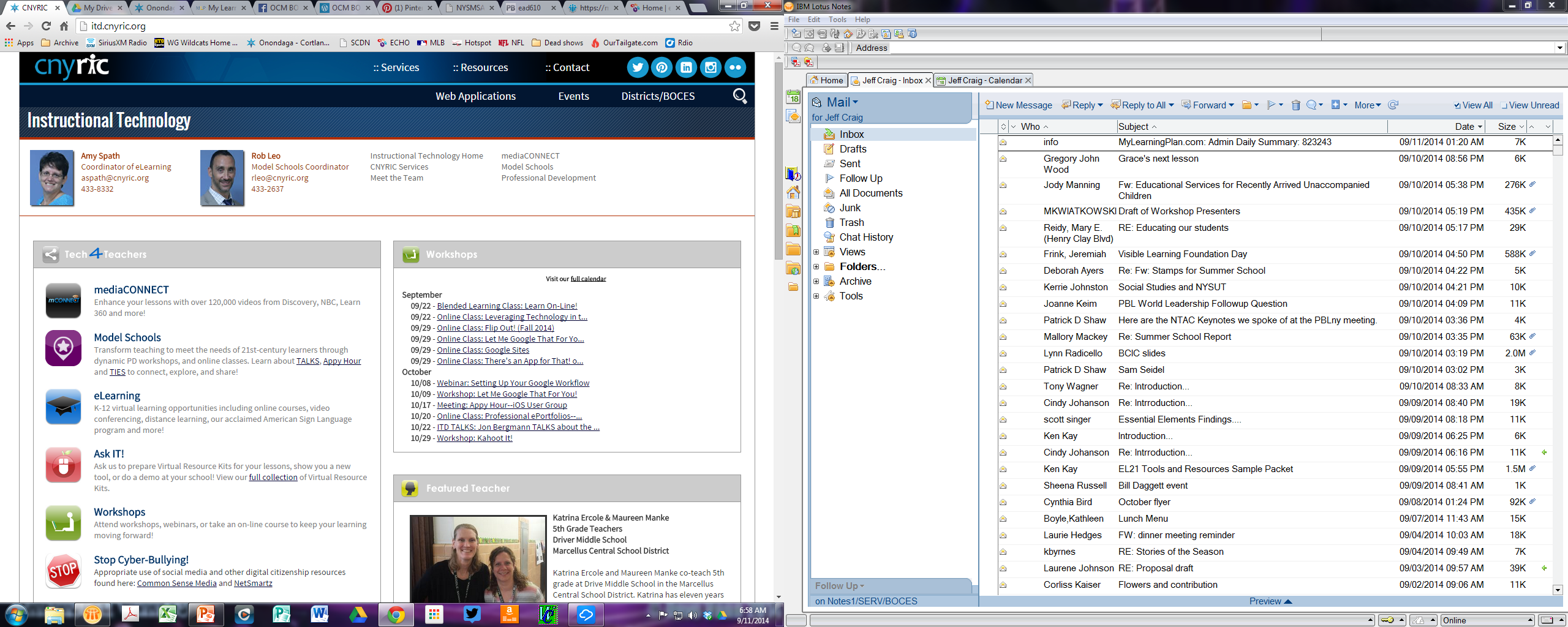 Teacher Centers
Professional Learning Groups
Parent nights soon
Social Studies Collaboration
Higher Education
CNY NYS ASCD
2014-2015 Schedule:
December 2, 2014   Pulling the Weeds
February 12, 2015   Evidence of 6 & 7
March 18, 2015   Visible Learning
May 13, 2015   Annual Meeting
District Sharing
Sharing Schedule
November: CNYLDP
December: Chittenango
January:
February:
March:
Standards
Getting Ready…
for Social Studies in NY
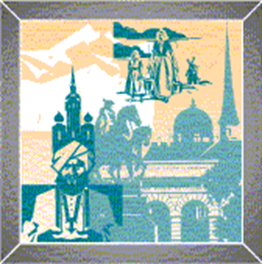 +
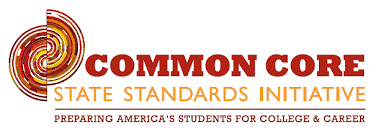 [
]
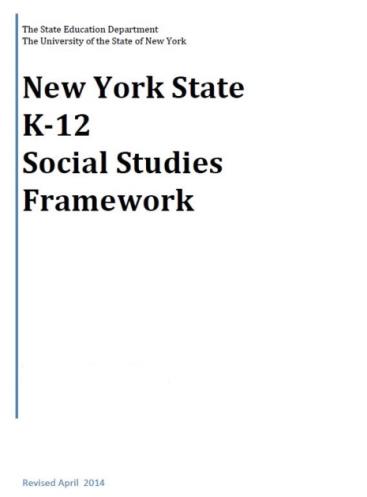 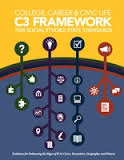 =
+
K-12 Social Studies Framework
Adopted April 2014
Intended to serve as a guide for local districts to develop Social Studies curriculum
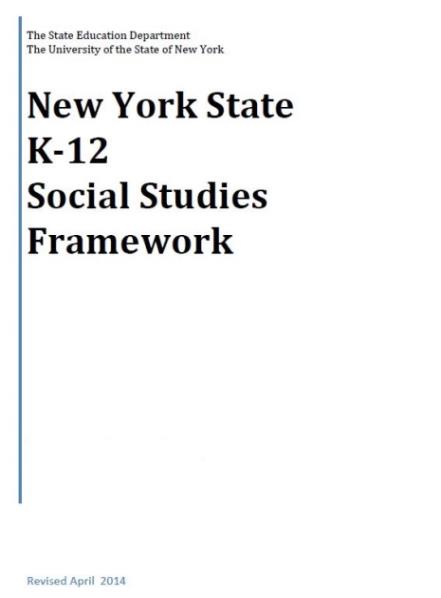 Field Guide
Introduction
Shifts
Sample “unit”
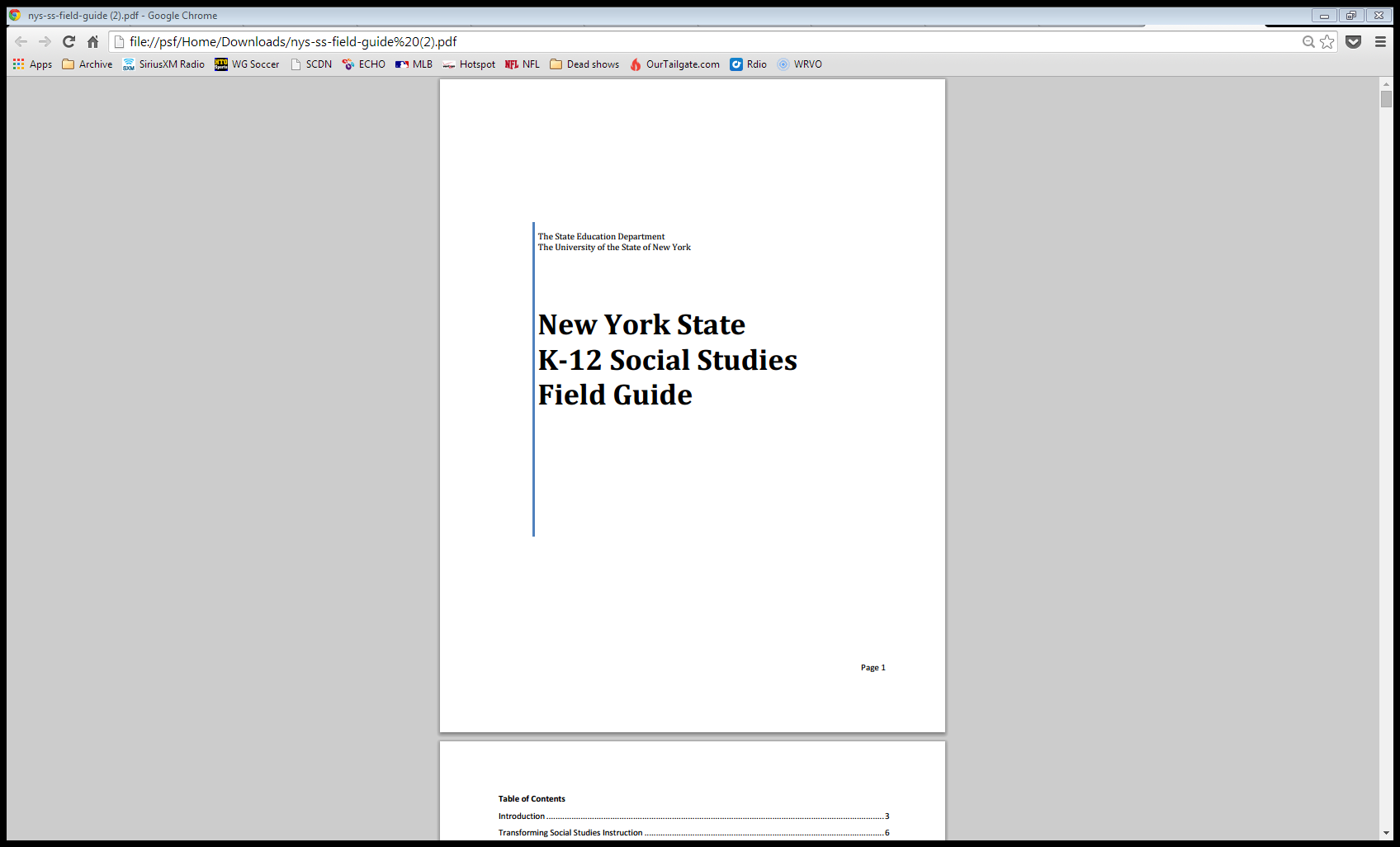 Social Studies Shift #1
FROM: Focus on Facts
Social Studies Shift #1
TO: Focus on Conceptual Understanding
Social Studies Shift #2
FROM: Teacher as disseminator
Social Studies Shift #2
TO: Teacher as facilitator
Social Studies Shift #3
From a classroom where:
Social Studies Shift #3
To a classroom where:
Toolkit
Social Studies Toolkit
Released March 2015
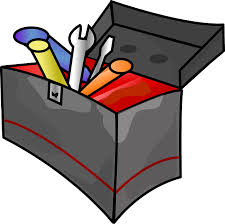 Unit? Not “Inquiries?”
There is one example of an unit:
Reconstruction
End of 7th or beginning of 8th
Compelling Question: Did African Americans gain their freedom during the era of Reconstruction?
Summative task: Claim & evidence writing task
State Assessment in SS
Assessment Timetable:
Spring 2015 - Item writer training
Spring 2016 - Piloting of items
Spring 2017 - Field testing of items 
June 2018 - Global first administration 
June 2019 - US History first administration
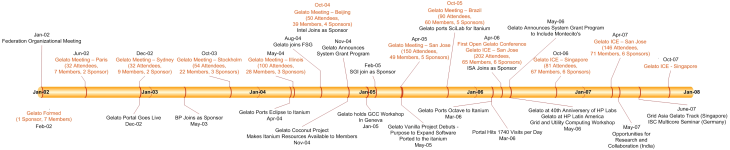 Curriculum Writing
Summer 2015
8th Grade
5-7th grade next priority (or go K-8?)
Summer 2016
9&10th Grade
K-4 band
Summer 2017
US History
12th grade
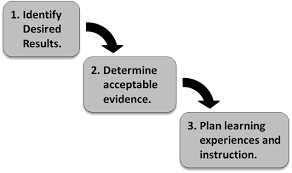 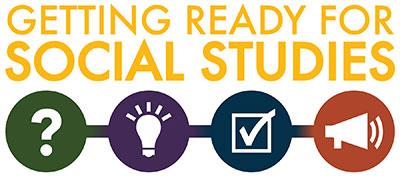 C3 w/ SG Grant, January 29, 4-6p session
Bridging from the C3 to New York w/ Greg Ahlquist, February 10, 4-6p session
NYSCSS Annual Conference, Mar 11-14
Opening the Toolkit w/ Pat Polan, April 16, 4-6p session
Understanding By Design: Social Studies w/ Jay McTighe, May 14 & 15
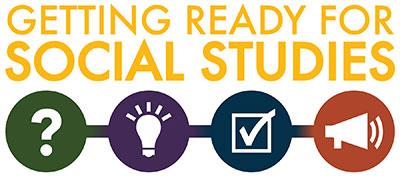 Leadership Network”
Collaborate, share
Turnkey presentations
Strategic representation
Suggest each district to have at least one representative
Literacy Leadership
Literacy Leadership- this is an on-going group that you are welcome to join at any time. 
Next session is November 19th.
Work has included:
X
X
X
Content Literacy
Upcoming Regional Training/Support:
General Session -- a prerequisite (November 17th). Teachers of grades 6-12
Special Areas (December 1st)
Social Studies (December 2nd)
Science (December 3rd)
Literacy in the Mathematics Classroom (December 4). Teachers of grades 4-9
Math
Implementing Geometry CCLS will continue to meet monthly at least through the first implementation (next sessions are Nov 14 and 21)
Continuing discussion about math textbooks/resources
Data collection; responses (have heard from WG, Westhill, Marathon, NS, DeRuyter, Lyncourt, Chittenango, Solvay, Cortland, Cincinnatus, JD)
Science
Another comment period is underway about the NGSS
Group of secondary science teachers made recommendation against adoption (seems to be favored for some reason)
Arts
The Board of Regents did receive an update about the Arts Standards
No action at this time
Data andData-Driven Instruction
CCLS Implementation
Double-Testing Waiver has been approved*
ELA Regents old and new approved
Geometry
Continue to update the curriculum and assessment chart
3-8 Assessment Audits
What was your feedback?
4 + 1 Pathways
Board of Regents has taken first step
The “4” refers to a requirement of passing four Regents exams
The “1” refers to options that students have for the fifth test
Once finalized by the Regents (according to their procedures), it will go onto effect this year
4 + 1 Pathways
The four required Regents examinations are English language arts, mathematics, science, and either US history or global history and geography.
4 + 1 Pathways
Pathway options: 
Humanities
Science, Technology, Engineering, and Math (STEM)
Languages Other Than English (LOTE)
Career and Technical Education (CTE)
Arts
Professional Practice
2014-15 Lead Evaluator Training
One year 1 cohort (smaller this year)
Three ongoing sessions
Following 6th grade teacher
Growth producing feedback
Instructional leadership
2014-15 Principal Evaluator Training
Catch up session
Three ongoing sessions
Connecting to Lead Evaluator Training
APPR Stuff
No Governor signature yet
October 17th for submitting scores
Fullan’s Three Keys
Leading Learning
Being a District and System Player
Becoming a Change Agent

Discuss Chapters1 & 2
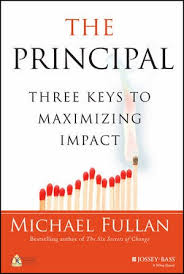 Culture
Reenergize your PLC
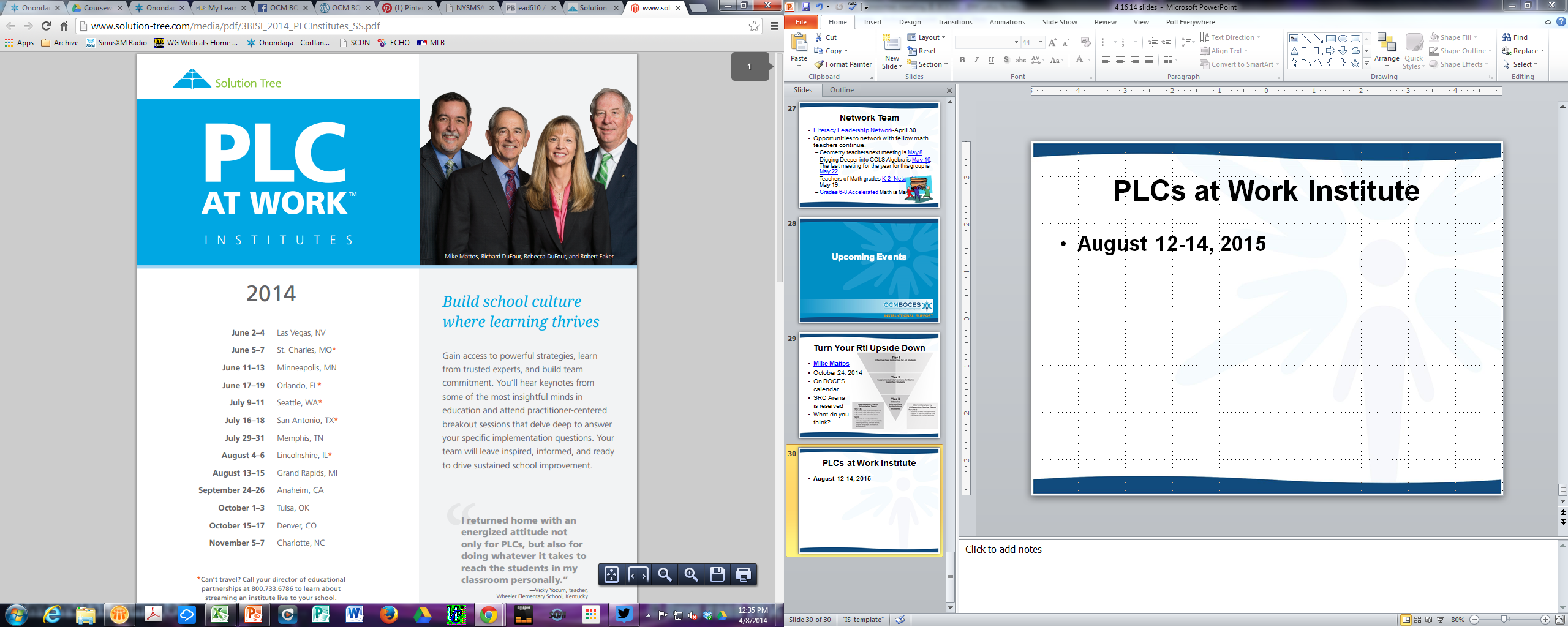 PLC Networking: four meetings across the year with on-line community also.  First meeting October 29th.
Interactive Video Conferences (3?) with Solution Tree keynoters between now and August
August 2015 Institute
Turn Your RtI Upside Down
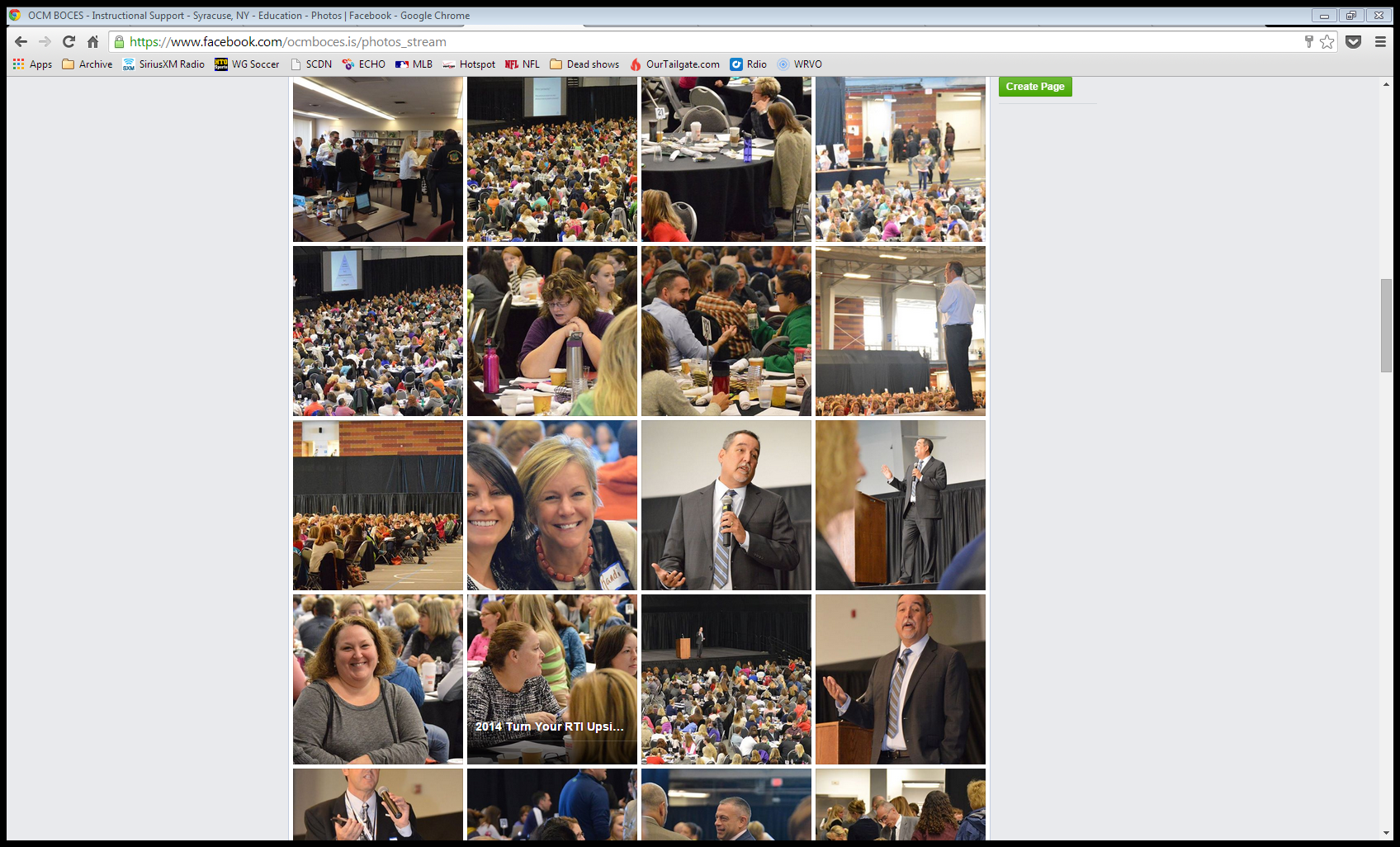 Connecting the PLC Dots
Connecting Mattos with the PLC Institute, via Interactive Video Conferences:

Tim Brown, January 14, 2015 , 4:00-5:15 pm
 
Ken Williams, March 4, 2015, 4:00-5:15 pm
 
Anthony Muhammad, June 17, 2015, 4:00-5:15 pm
PLCs at Work Institute
August 12-14, 2015
OnCenter and Civic Center
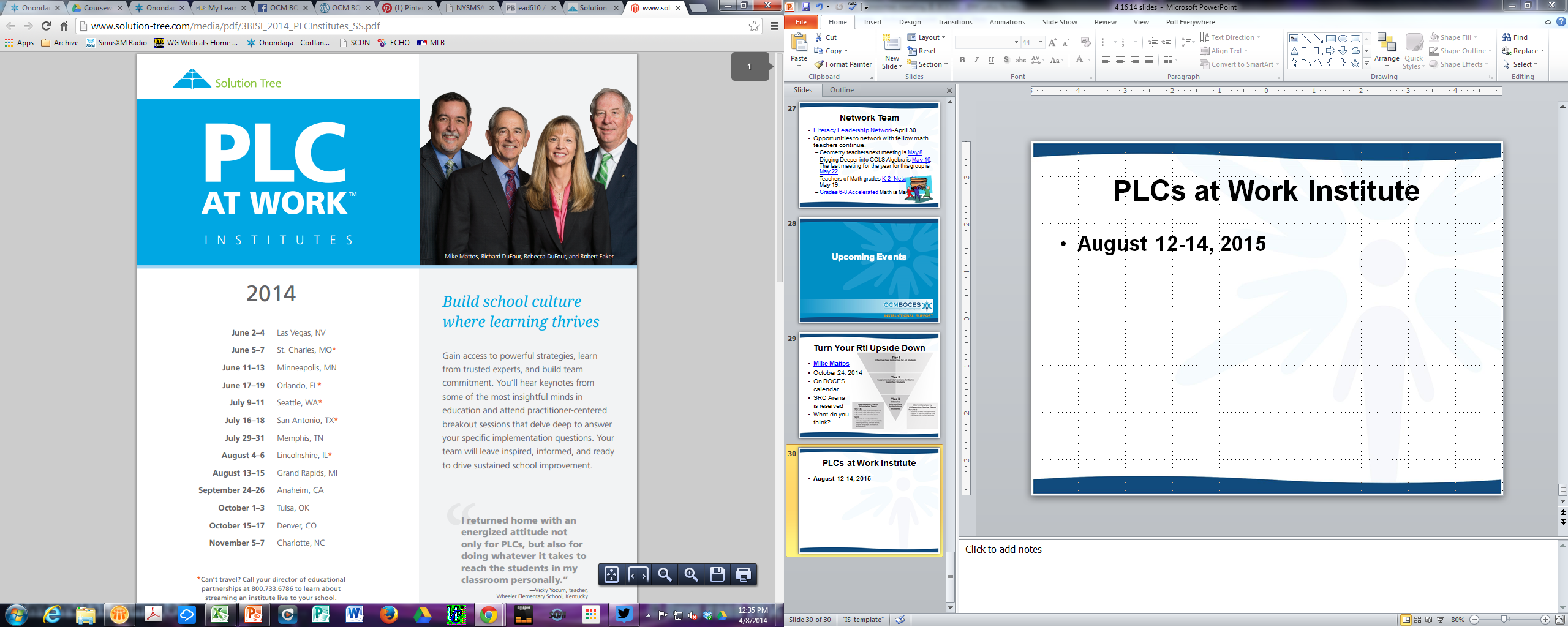 Regional Vision
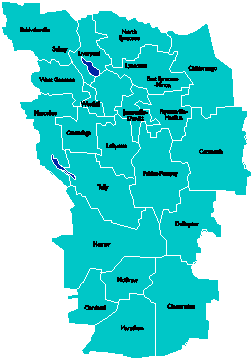 UPDATE
A Vision for Education inCentral New York
College, Career& Citizenship Readiness
September 2014
A Vision for Education in CNY
District Coaching & Training
4th Trainer/Coach hired; interviewing 5th soon
In-district coaching for [at least] 11 districtsand 2 BOCES
Our coaches being coached by New Tech Network
PBL 102 has started
PBL 101 will continue with multiple cohorts
Primer to all principal groups
401 Leadership support
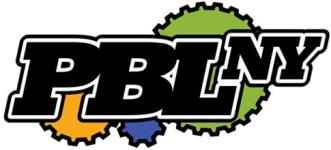 Business & Community Partnerships
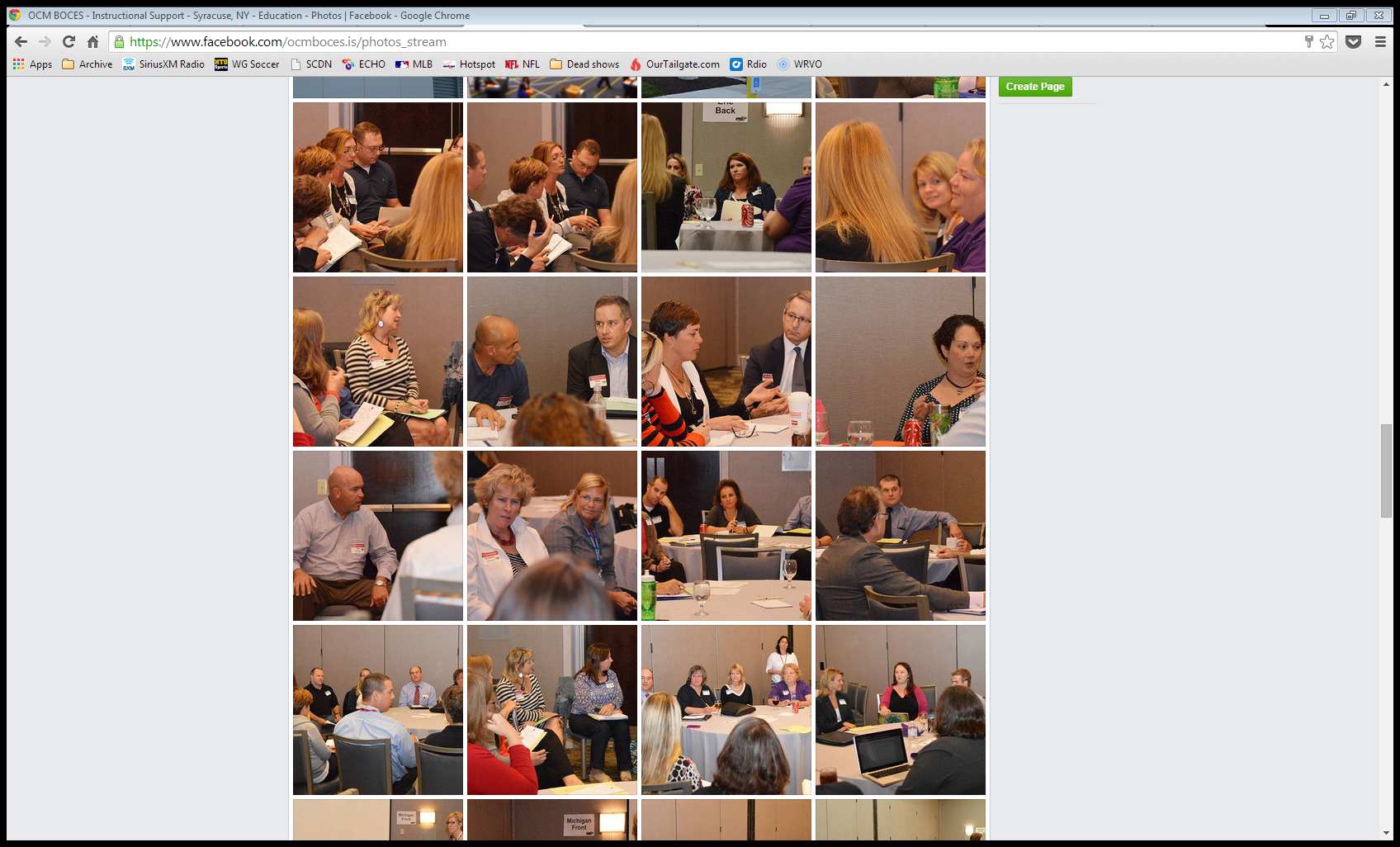 PBLNY – The Event
PBLNY 2015 is scheduled for August 3-4-5
Edutopia
Buck Institute for Education
New Tech Network
Sam Saidel
Sarah Brown Wessling
Michael Gorman
Suzie Boss
More confirmations coming…
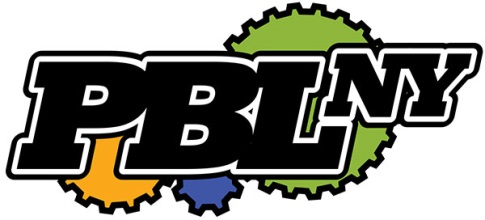 Part 154 Changes
Stages of the Progression
58
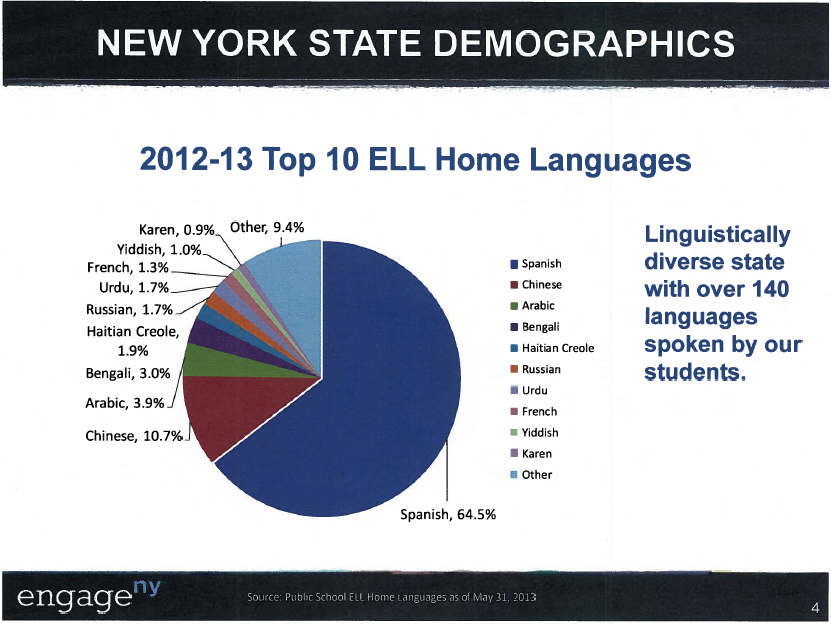 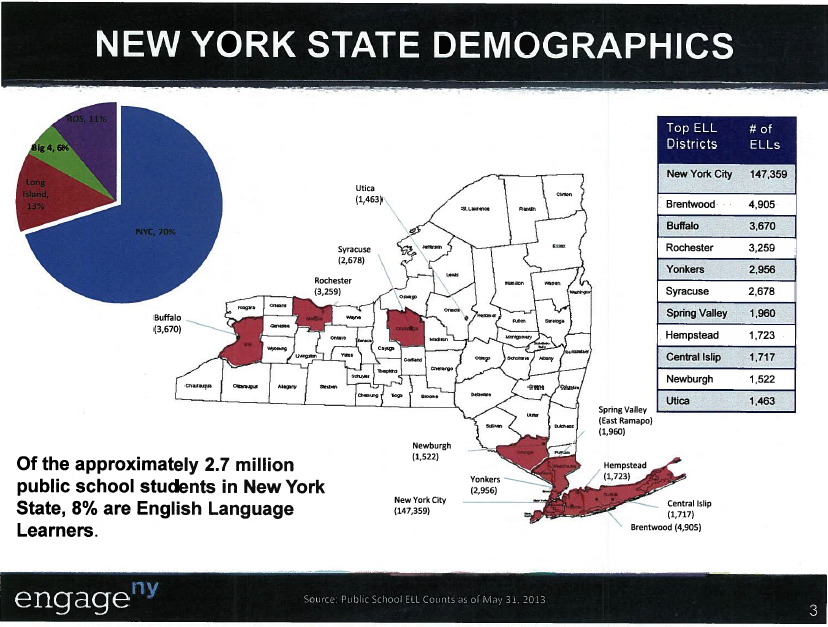 Important Terminology
This chart provides you with the terminology to help inform you as you begin to plan to meet the needs of students.
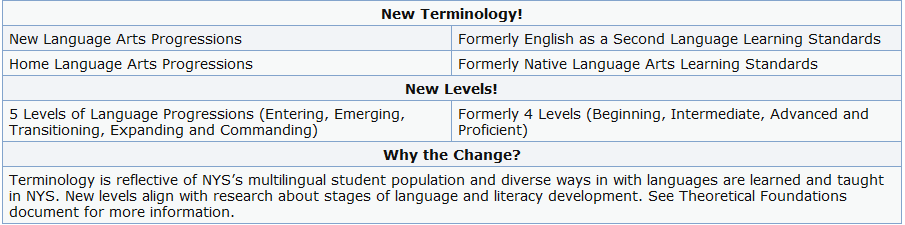 61
Stages of the Progression
62
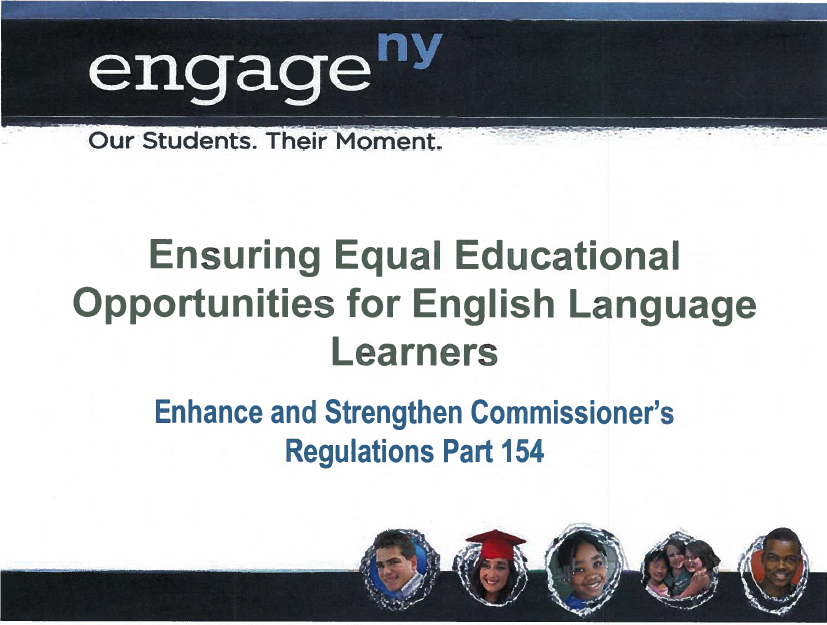 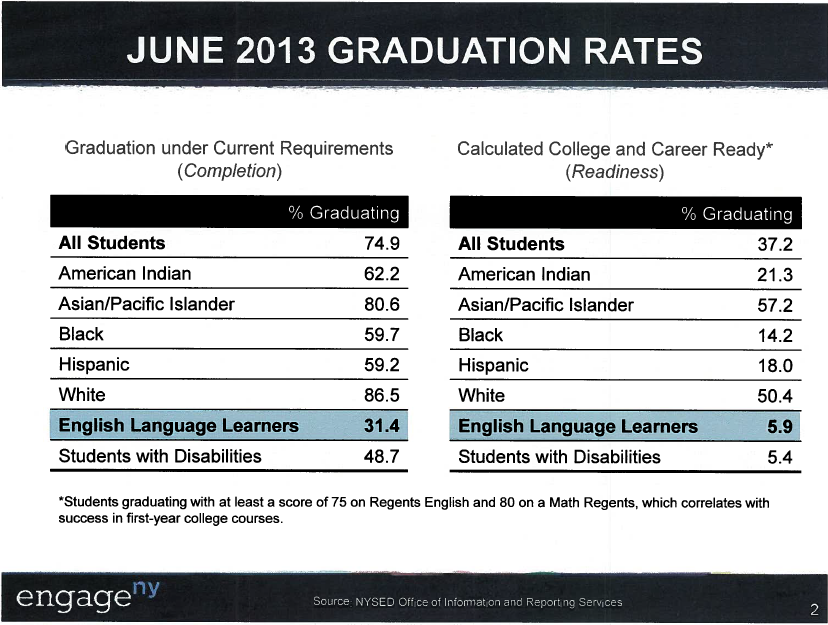 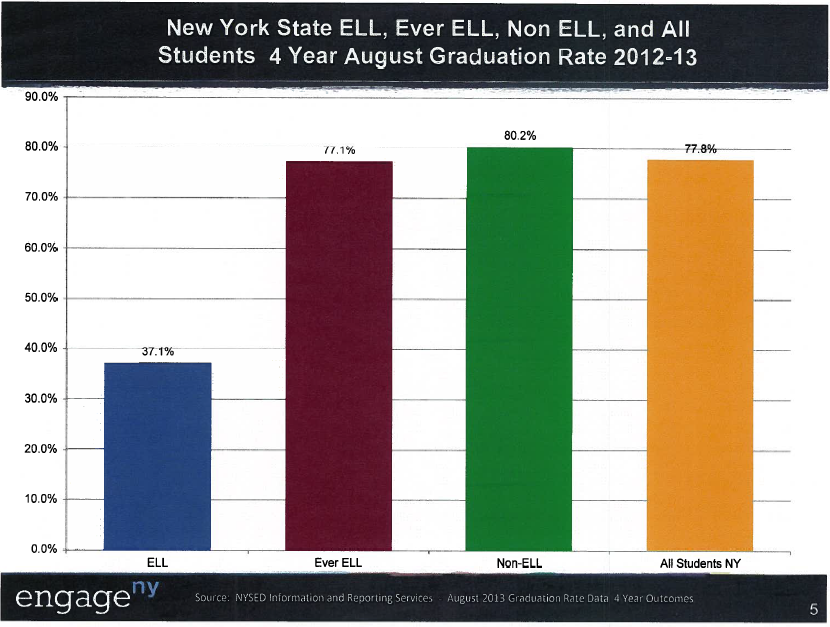 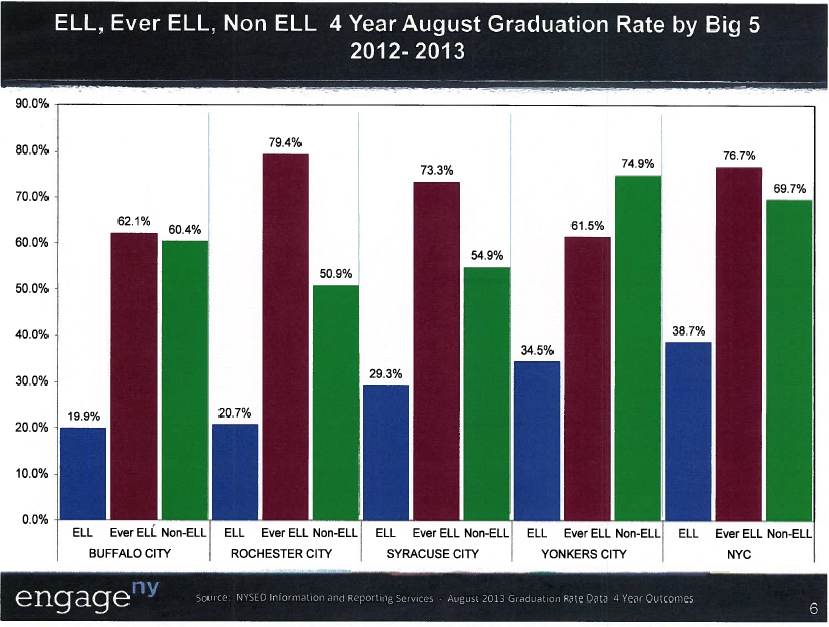 Ensuring Equal Educational Opportunities for English Language Learners
Amended Commissioner’s Regulations Part 154 
Adopted 9/15/2014
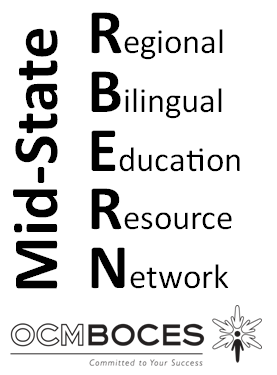 Facilitator: Tanya Rosado-Barringer, Coordinator
Mid-State RBERN at OCMBOCES
Introductions and Welcome!
What is Mid-State RBERN? (Regional Bilingual Education Resource Network)
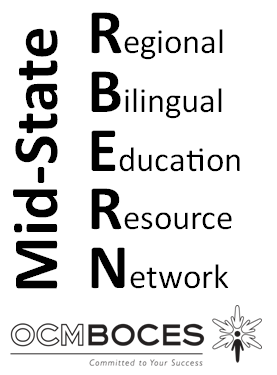 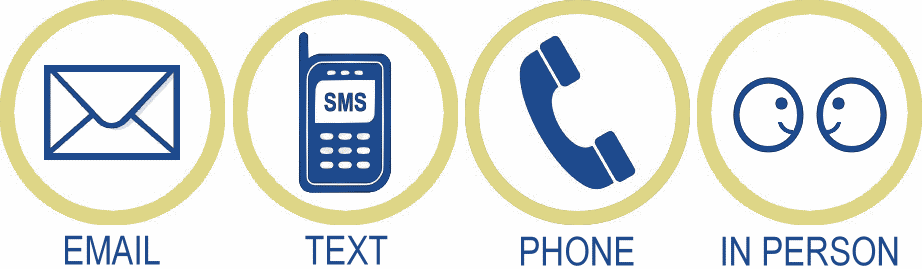 Technical support

Professional Development 

Resources
COMMISSIONER’S REGULATION PART 154
Commissioner's Regulation Part 154 establishes the legal requirements for the education of English Language Learners (ELLs) in New York State. 
On September 15th, 2014,  NYSED’s Board of Regents amended CR Part 154 into Subparts:
SUBPART 154-1: Describes the requirements for the 2014-2015 school year.  Essentially, the requirements are the same as in CR Part 154 (2007), but include changes in terminology.

SUBPART 154-2:  Describes the new and expanded requirements of schools and school districts that are to be fully in effect as of the 2015-2016 school year. 

PROPOSED SUBPART 154-3:  If adopted by the Board of Regents, will establish:
                  1) ELL Identification criteria for Students with a Disability; and
                2) ELL Exit process and criteria for eligible Students with a   
                    Disability. (Board of Regents Meeting – November 17 and 18)
2
AREAS OF CR PART 154 REGULATION
ELL Identification 
Parent Notification and Information
Retention of Records
ELL Program Placement
Program Requirements
Provision of Programs
Grade Span
Program Continuity
Students with Disabilities
ELL Exit Criteria
Intervention Support for ELLs
Former ELL Services
Graduation Requirements
Professional Development
Certification
School District Planning and Reporting Requirements
3
IDENTIFICATION
2015-2016

Full Implementation
71
2015-2016

Full Implementation
2015-2016

Full Implementation
72
2015-2016

Full Implementation
2015-2016

Full Implementation
73
2015-2016

Full Implementation
2015-2016

Full Implementation
74
2015-2016

Full Implementation
2015-2016

Full Implementation
75
[Speaker Notes: PROGRAM REQUIREMENTS AND PROVISION OF PROGRAMS Cont’d

School buildings with 20 or more ELL students in the same grade who speak the same home language continue to be required to provide Bilingual Education programs. 

Under the amended regulations, school districts are required to estimate ELL enrollment before the end of school year in order to plan effectively for the provisions of Bilingual Education programs when there are 20 students throughout the school district of the same grade level who speak the same home language. 

School districts will have to plan ahead to determine which type of bilingual program will be created in the school district depending on their demographics.  Consideration must be also be made to proximity of population and district-provided transportation (ie. busing.)  For example, if Dual Language is selected as the most appropriate program, the school district may want to select a location that accommodates ELLs and non-ELLs depending on the model.

A school district will be allowed to apply for a one year Bilingual Education program waiver for languages that represent less than 5% statewide, which currently represents every language other than Spanish and Chinese.  The waiver application must include efforts made to open the program, as well as future operational plans. 
  
This one-year exemption request can be extended annually for up to five years.]
2015-2016

Full Implementation
2015-2016

Full Implementation
76
[Speaker Notes: GRADE SPAN

Research shows that language instruction must be delivered in the context of academic content.  Appropriate academic language instruction must be tied to grade-level content.  

See New York State Bilingual Common Core Initiative: Theoretical Foundations.  https://www.engageny.org/sites/default/files/resource/attachments/nysbcci-theoretical-foundations.pdf.

Also see Blueprint for English Language Learner Success.  Principle 1 states, “All teachers are teachers of English Language Learners, and need to plan accordingly by providing integrated language and content instruction to support language development through language-focused scaffolds…utilizing materials and instructional resources that are linguistically, age/grade appropriate, and aligned to the Common Core Learning Standards (CCLS).”

PROGRAM CONTINUITY

The adopted regulation requires school districts to provide Bilingual program continuity.  In order to ensure program continuity, schools need to continue to provide a Bilingual Education program if at least 15 students who speak the same home language were enrolled in such program in the previous school year.  Research has shown that students that change programs do not do as well as does that have continuity of programs.]
2015-2016

Full Implementation
77
[Speaker Notes: ELL EXIT CRITERIA

School districts now have the ability to consider 3-8 ELA and Comprehensive Regents scores in addition to NYSESLAT scores to exit ELL status.

This is an opportunity for students to demonstrate proficiency through different pathways.  

See Slide:  Areas of Pending Regulation - Students with Disabilities for Proposed Subpart 154-3.  If adopted by the Board of Regents, Proposed Subpart 154-3 would expand ELL Exit Criteria even further.]
2015-2016

Full Implementation
2015-2016

Full Implementation
78
[Speaker Notes: INTERVENTION SUPPORT

All students in New York State, including ELLs, regardless of their English language proficiency level are entitled to Academic Intervention Services such as RTI.

School districts are required to annually identify ELLs not demonstrating adequate performance and provide additional supports aligned to district-wide intervention plans. This is very important in order to ensure that ELLs are receiving adequate support that will allow them to make academic progress.

FORMER ELL SERVICES

As well as language development support in the form of Former ELL Services, during their first two years of exiting ELL status, Former ELLs also continue to receive prescribed accommodations on state assessments. 

With OBEFLS approval, school districts have flexibility on the provision of Former ELL services.]
2015-2016

Full Implementation
79
[Speaker Notes: PROFESSIONAL DEVELOPMENT

As stated in NYSED’s recently released Blueprint for ELL Success, ALL teachers are teachers of ELLs. 
See http://www.nysed.gov/press/ELLBlueprint

15% of the 175 required professional development hours for all teachers is required to be dedicated to ELL-specific PD.  

Professional development should be aligned with other PD.  For example, ELLs and Common Core.

See Slide:  Areas of Pending Regulation:  Professional Development]
2015-2016

Full Implementation
2015-2016

Full Implementation
80
[Speaker Notes: SCHOOL DISTRICT PLANNING AND REPORTING
 
School districts are currently required to provide information regarding programs for ELLs and information provided to parents. The only difference now is that we are requiring that they report programs and languages that reflect subpopulations:  Newcomers, Developing ELLs, Long-Term ELLs, Students with Interrupted Formal Education (SIFE), Former ELLs, and ELLs with Disabilities.

Definitions of subpopulations can be found in Section 154-2.2.]
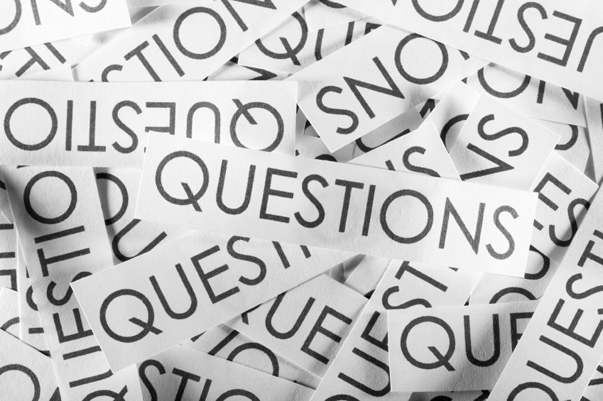 81
RBERN Resources
Website 
Resource Library
Contacts for Translators & Interpreters
Email List
Administrators Meetings as needed
Regional Professional Development
On-line Learning – Coming soon. 

http://rbern.ocmboces.org/
NEXT
BCIC Meeting
December 11, 2014
Rodax 8 Large Conference Room
Focus: DTSDE & School Improvement